esdras
Tema y proposito
Tema: 2º retorno y renovación espiritual

Propósito: Los propósitos de este libro son 1) restaurar la esperanza al registrar la reconstrucción del Templo por los cautivos que regresaron de Babilonia, y 2) llevar a la gente de regreso a una renovación espiritual centrada en la ley de Dios y el Templo.
zorobabel
El primer regreso bajo Zorobabel (1: 1--6: 22) (538 a.C.)
A. El decreto de Ciro, 1; 1-11. Ciro, el rey de Persia, subió al poder y finalmente conquistó a Nabucodonosor, rey de Babilonia. Ciro emitió un decreto liberando a todos los judíos para que regresen a Jerusalén (Esdras 1: 1).
B. El censo de las personas (2: 1-70). Un total de 49,897 personas regresaron de Babilonia a Judá (Esdras 2: 2: 64,65; Neh. 7: 66,67) bajo el liderazgo de Zorobabel. Este número también puede incluir mujeres y niños. El total de personas que regresaron de Nehemías fue de 49.942. La diferencia es contar a los cantantes, Ezra tenía 200, pero Nehemías contaba con 245.
2:69 - Ezra 2:69 - La propiedad y los regalos de los que regresaron. El dracma (daric) era una moneda persa equivalente a aproximadamente $ 8.50.
C. La construcción del templo comenzó (3: 1-13). Los judíos que regresaron comenzaron a reconstruir el Templo con gran entusiasmo al llegar a Judá, pero se desanimaron e incluso lloraron cuando vieron que el Templo que estaban construyendo iba a ser mucho más pequeño que el Templo de Salomón (Esdras 3: 8-13; Hageo 2: 3).
D. La oposición (4: 1-24). Los samaritanos pensaron que Judá era suya para controlar y se opusieron a la construcción del Templo. Los trabajadores judíos pasaron más tiempo reconstruyendo sus propias casas y cultivando sus propias tierras (Hag. 1: 3-11), deteniendo la construcción del templo durante 16 años.
E. La construcción se reanudó (5: 1--6: 12)
Los artículos de oro y plata fueron devueltos a Jerusalén (5: 14,15).
Darius pagó por la reconstrucción (6: 8)
F. El Templo se completó (6: 13-22), el 12 de marzo de 516 a. C.
CRONICAS
722 DESTRUCCION
ISRAEL
REY SALOMON
REY SAUL
REINO UNIDO
REINO DIVIDIDO
ESCLEGIPTOAVITUD
40
7
19
40
40
40
JUECES
3 DEPORTACIONES
3 REGRESOS
REY DAVID
70 AÑOS EXILIO
JUDA
535  457  444
605
597
586
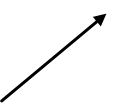 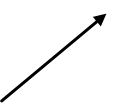 ZOROBABEL
NEHEMIAS
ESDRAS
516 Templo terminado
La segunda vuelta bajo Ezra en 457 a.C. (7: 27-10: 44). Esdras dirigió un grupo de 4,000-5,000 hombres, mujeres y niños fuera de Babilonia a Judá. Una vez en Judá (después de un viaje de 3.5 meses) Ezra encontró un problema de matrimonio entre los judíos y las naciones vecinas. La gente se dio cuenta de que estos matrimonios debían disolverse porque violaban la prohibición de Dios de alianzas con naciones extranjeras (Ex. 23, Deut. 7).
III. ¿Cómo puede el divorcio ser lo correcto en Ezra 9 y condenado en Malaquías 2:16 y 1 Cor. 7?
A. Instrucciones de Ezra sobre matrimonios mixtos: ¡Divorcio!
B. Situación en los días de Ezra: la presencia de un no creyente en una familia hizo que la familia fuera inmunda; era desertar de Dios. Esta multitud mixta afirmó adorar a YHWH pero también adoró a "sus propios dioses" (2 K. 17: 32-33). Los matrimonios mixtos condujeron a un compromiso teológico. La existencia misma de Israel como nación soberana estaba en juego. Si hubieran continuado con los matrimonios mixtos, Israel habría perdido su identidad.
C. Instrucción de Paul sobre matrimonios mixtos: ¡Sigue casado! (1 Cor.7)
D. Situación en los días de Pablo: cuando el evangelio era "nuevo", muchas personas creían que su cónyuge no. Esto llevó a los corintios a preguntarse si deberían dejar a su cónyuge. Pablo dice que no, que su familia está limpia debido a la presencia del creyente. Dios está trabajando en esa familia.
resumen
Ezra continúa la historia de II Crónicas. Ezra escribió este libro a los cautivos que regresaron y que lucharon mientras reconstruían el Templo y reanudaban la adoración en el Templo. Ezra era tanto sacerdote como escriba y sirvió como líder para la renovación espiritual.
Esdras y Nehemías fueron contemporáneos y, como tales, proporcionan una historia de las actividades espirituales (Esdras) y políticas (Nehemías) que ocurrieron después del cautiverio en Babilonia (605-586).
CRONICAS
722 DESTRUCCION
ISRAEL
REY SALOMON
REY SAUL
REINO UNIDO
REINO DIVIDIDO
ESCLEGIPTOAVITUD
40
7
19
40
40
40
JUECES
3 DEPORTACIONES
3 REGRESOS
REY DAVID
70 AÑOS EXILIO
JUDA
535  457  444
605
597
586
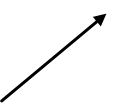 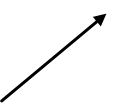 ZOROBABEL
NEHEMIAS
ESDRAS
516 Templo terminado
Nehemias
Tema: 3.º retorno y renovación física (reconstrucción de muros en 52 días).

Propósito: El propósito de este libro es registrar la renovación física de Jerusalén (reconstrucción de los muros) y renovar su compromiso con Dios como su pueblo del pacto.
Estructura:
1. Reconstrucción de los muros de Jerusalén (1-7).
A. El trabajo comienza (3: 1-32)
B. El trabajo enfrenta oposición (4: 1--6: 14)
C.El trabajo está terminado (6: 15--7: 73)
Necesidad: se había hecho un intento anterior para reconstruir los muros de Jerusalén, pero se había frustrado (Esdras 4: 1-22). Las paredes continuaron en ruinas a pesar de que el templo había sido reconstruido. La gente y el templo eran vulnerables a los ataques de todos los que los rodeaban.
2. Renacimiento de los habitantes de Jerusalén (8-13)
Nehemías significa las comodidades de Yahvé. El libro fue escrito desde Susa (Shushan) (1: 2), que era el palacio de invierno de los reyes persas. Fue en Susa donde Nehemías era un sirviente y un líder en la corte del rey Darío. Era el líder de las restauraciones políticas / físicas que debían completarse para que el remanente sobreviviera. Esdras y Nehemías fueron contemporáneos y, como tales, proporcionan una historia de las actividades espirituales (Esdras) y políticas (Nehemías) que ocurrieron después del cautiverio en Babilonia (605-586).
I. La tercera vuelta (444 a. C.). Dirigido por Nehemías (Nehemías 1-13). Artajerjes emitió un decreto en 445 a. C. (Esdras 7: 11ff) que permite a los judíos regresar a Israel con plata y oro. Aparentemente, Artajerjes temía a Dios (Esdras 7:23), aunque es dudoso que esto fuera una fe salvadora. No se da ninguna indicación sobre el número de personas que llevó de regreso a Judá. Nehemías se propuso reconstruir los muros de Jerusalén. Lideró a los judíos con éxito en la reconstrucción de los muros en solo 52 días y sirvió como gobernador durante más de doce años.
CRONICAS
722 DESTRUCCION
ISRAEL
REY SALOMON
REY SAUL
REINO UNIDO
REINO DIVIDIDO
ESCLEGIPTOAVITUD
40
7
19
40
40
40
JUECES
3 DEPORTACIONES
3 REGRESOS
REY DAVID
70 AÑOS EXILIO
JUDA
535  457  444
605
597
586
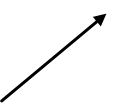 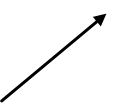 ZOROBABEL
NEHEMIAS
ESDRAS
516 Templo terminado
ester
Introducción: así como Ruth ocurre en el período de Jueces, Esther ocurre durante el período de Esdras y los retornos. Ruth ofrece esperanza en tiempos oscuros, y Esther también ofrece esperanza en tiempos oscuros de vivir en Persia. Ambos libros muestran que la fidelidad existía cuando a nivel nacional no se estimaba.
Esther está escrita después del primer regreso bajo Zorobabel que llevó a 50,000 personas de regreso.
Fecha: 486-465B.C. durante el reinado de Xerxes
CRONICAS
722 DESTRUCCION
ISRAEL
REY SALOMON
REY SAUL
REINO UNIDO
REINO DIVIDIDO
ESCLEGIPTOAVITUD
40
7
19
40
40
40
JUECES
3 DEPORTACIONES
3 REGRESOS
REY DAVID
70 AÑOS EXILIO
JUDA
535  457  444
605
597
586
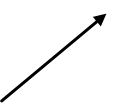 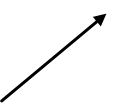 ZOROBABEL
NEHEMIAS
ESDRAS
516 Templo terminado
722 Destruccion/Asiria
Israel
Profetas
Jesus
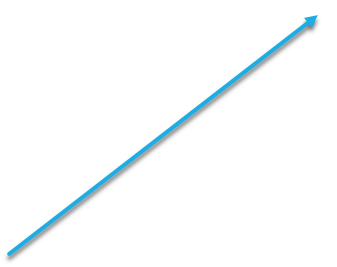 3 Regresos
3 Deportaciones
Juda
516 Templo
70 Años exilio
535          457                  444
605        597          586
zorobabel
Ester
Nehemias
Esdras
Tema: Atención providencial en un lugar lejano. (Términos faltantes: Dios, Templo, Ley, Jerusalén). Esta es una historia, no una narrativa histórica, como Ruth, cuenta la fidelidad en un momento difícil.

Propósito: El propósito irónico de este libro es mostrar en un libro donde Dios no es nombrado, y en una tierra donde Él no es nombrado (Persia), que Dios es verdaderamente soberano y Su cuidado providencial para los judíos permanece intacto.
Estructura:
1. Amán: un peligro para los judíos (1-4) NOTA linaje de Amán: es descendiente de Agag el amalecita (3: 1). Ver 1 Sam. 15: 1-8). El compromiso tiene consecuencias.
2. Esther: un salvador para los judíos (5-10). Esther y Mardoqueo eran primos (2:15)
Escena 1: El gran banquete (1: 1-22)

Ubicación: Susa
Gran fiesta - 180 días
Apariencia forzada de Vashti
Escena 2: Cuatro años después: la presentación de Esther y Mardoqueo (2: 1-23).

¡Mardoqueo es de la tribu de Benjamín! NB: Saúl también era de la tribu de Benjamín, así que tenemos una tensión renovada entre Benjamín y Amalecitas. El rey Herodes también era un edomita (Esaú), y trató de matar a Jesús, un descendiente de Jacob.
Ester  fue seleccionada para convertirse en la reina. Dios usa a Ester en este entorno no ideal.
Escena 3: Introducción del enemigo Amán (3: 1-15)

Amán, el "Agagita" - el Amalecita Saul perdono la vida - ¿conexión prevista? (1 Sam. 15: 8, 33) Si es así, él es descendiente de Esaú (Ex. 17: 8). Amalec era hijo de Elifaz (el hijo mayor de Esaú) de una concubina llamada Timna (Gen 36:12) y se convirtió en un "clan" o "jefe" en la tribu de Esaú (Gen 36:15).
Escena 4: Amán es derrotado por Mardoqueo y Ester (4: 1--7: 10)

Mardoqueo no paga respecto a Amán
Ester prepara la trampa
Se anima a Amán a construir una horca
El honor que Amán pensó que sería suyo se le da a Mardoqueo
Ester revela su identidad judía y solicita la ejecución enemiga de Amán, que se lleva a cabo irónicamente en la horca que Amán construyó para Mardoqueo. (Soberanía).
Escena 5: El desastre es evitado por la acción de Mardoqueo y Ester (8: 1--9: 19)

Mardoqueo consigue el trabajo de Amán
El rey autoriza a los judíos a armarse y defenderse
Los judíos matan a 500 personas en Susa, así como a los 10 hijos de Amán (que se cuelgan como una exhibición)
Ester pide más: un día más de venganza (9: 11-15) ¿POR QUÉ? ¿Quizás Deut 7?
Escena 6: Mardoqueo y Ester establecen la fiesta de Purim (9: 20-32)

Lotes = Pur. Amán estaba buscando un día de suerte echando suertes, Purim.
(El nombre "Purim" proviene de la palabra "pur" que significa “suerte". Amán echó suertes para ver qué día debería tener lugar la matanza de los judíos. Dado que el plan de Amán fracasó y resultó en beneficio de los judíos, celebraron este día, y lo llamó "Purim".
Escena 7: Mardoqueo es exaltado (10: 1-3)

Ahora segundo al rey.
Mientras que Esdras y Nehemías escribieron para alentar a los restos que regresaron, Ester fue escrita para mostrar el cuidado providencial de Dios sobre aquellos que eligieron quedarse o no podían regresar a Jerusalén. Los judíos restantes se enfrentaron al malvado Hamán que fue vencido a través de Ester, y resultó en la iniciación de la fiesta de Purim.